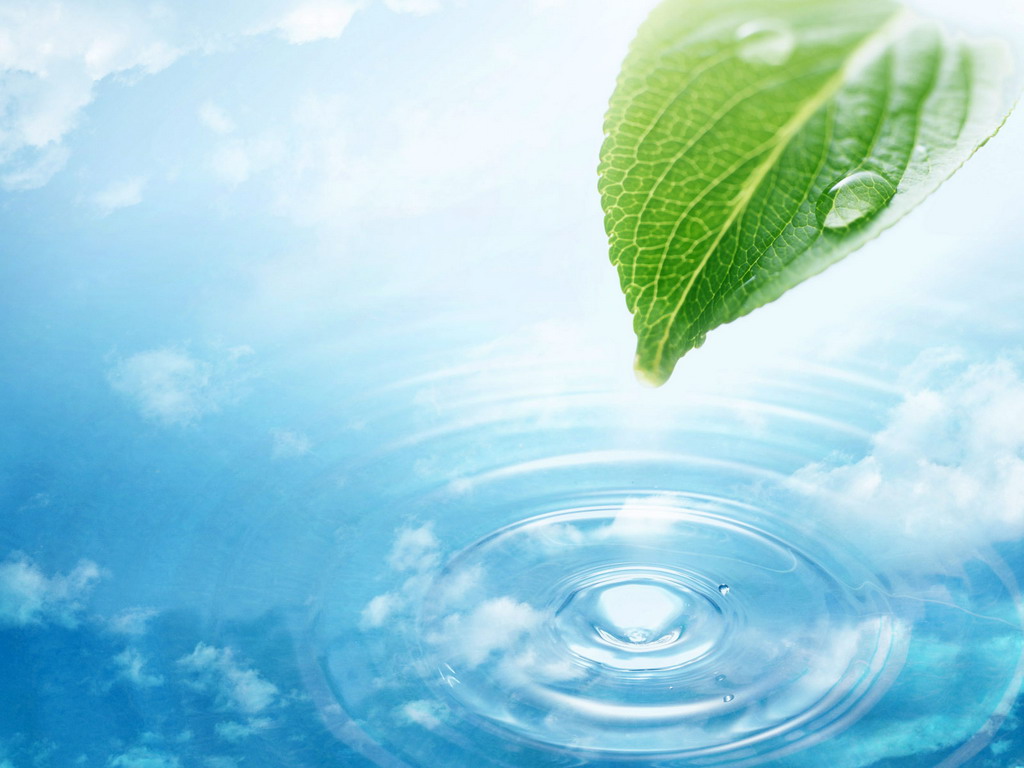 Природоохоронні ІТ та перспективи розвитку в розв’язанні проблеми забруднення водних ресурсів
План
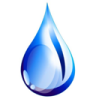 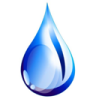 1. Значення.
2. Статистика. Факти.
3. Види забруднень.
4. Сучасні технології очистки, їх недосконалість.
5. Вторинна переробка.
6. Власне вирішення.
7. Висновки.
8. Список використаних джерел.
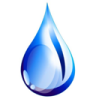 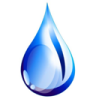 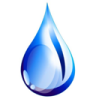 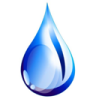 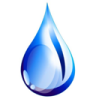 2
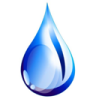 В організмі людини:
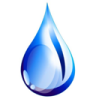 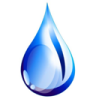 3
Вміст в організмі, %
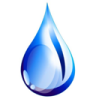 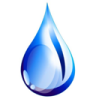 4
Вміст в рослинах і тваринах, %
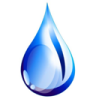 5
Використання у світі, %
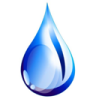 6
Витрати (л) на виробництво:
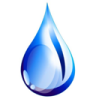 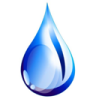 7
Світові запаси прісної води
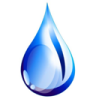 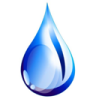 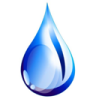 8
Населення без доступу до води, млн. осіб
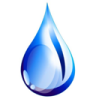 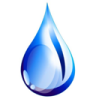 9
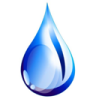 За даними 2012 р.:
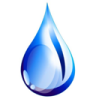 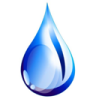 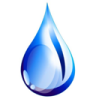 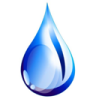 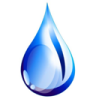 10
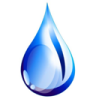 Вода і здоров'я
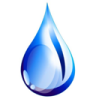 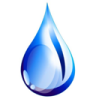 11
Види забруднення
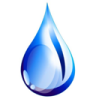 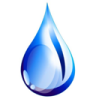 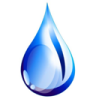 12
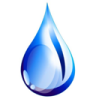 13
Чи знаєте ви ?
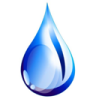 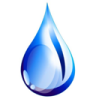 14
Це варто знати
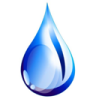 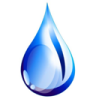 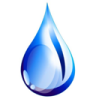 15
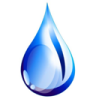 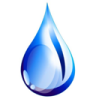 Стан справ в Україні
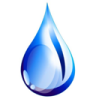 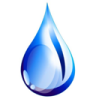 16
Критична ситуація!
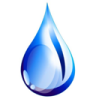 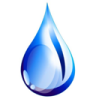 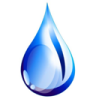 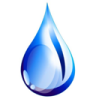 17
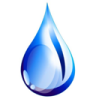 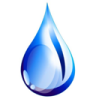 Бутильована вода
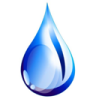 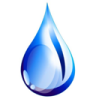 18
Заходи, що сприяють очищенню водойм
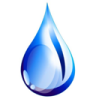 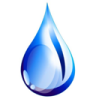 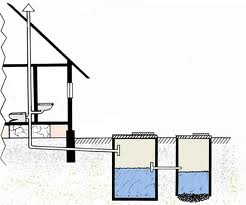 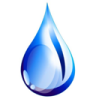 19
Вторинна переробка води
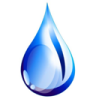 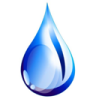 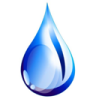 20
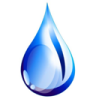 Вирішення проблеми
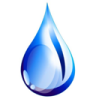 21
Вода під впливом думок людини змінює структуру свого кристала.
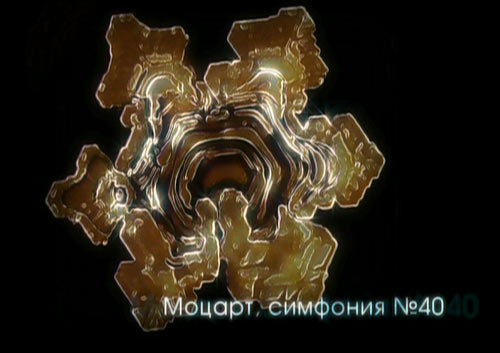 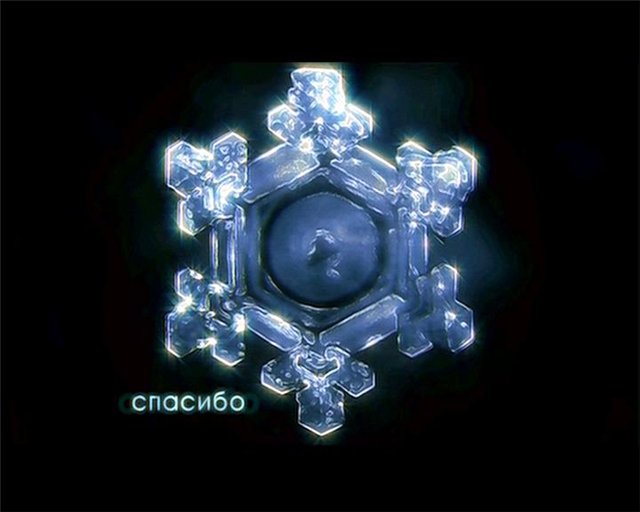 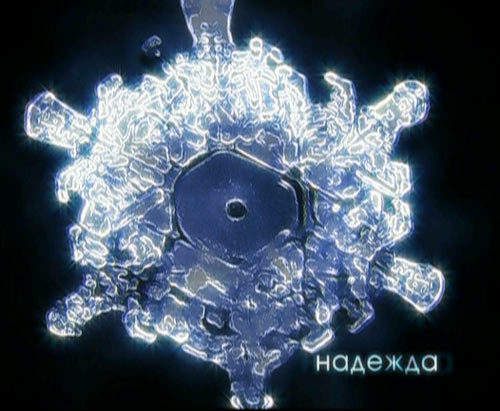 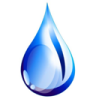 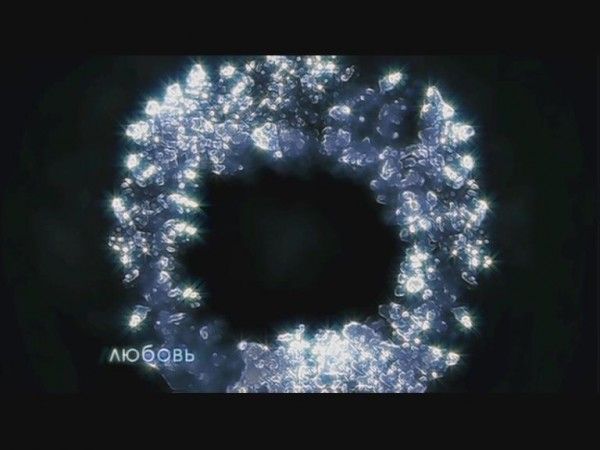 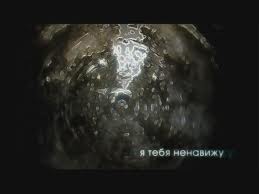 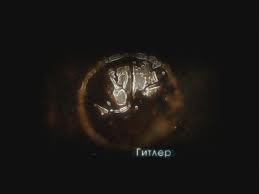 22
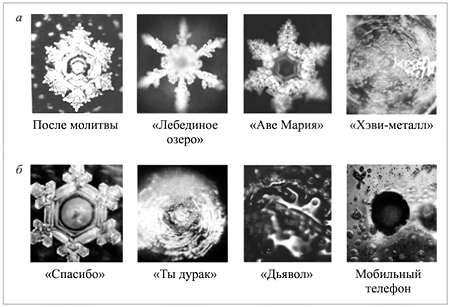 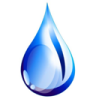 23
Висновок: необхідно перейти до раціонального використання водних ресурсів. Воно повинно базуватися на:
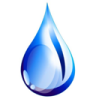 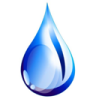 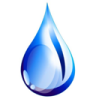 24
В середньому одна людина в день використовує в домашньому господарстві біля 150 л питної води.
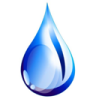 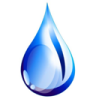 Як зменшити споживання води?
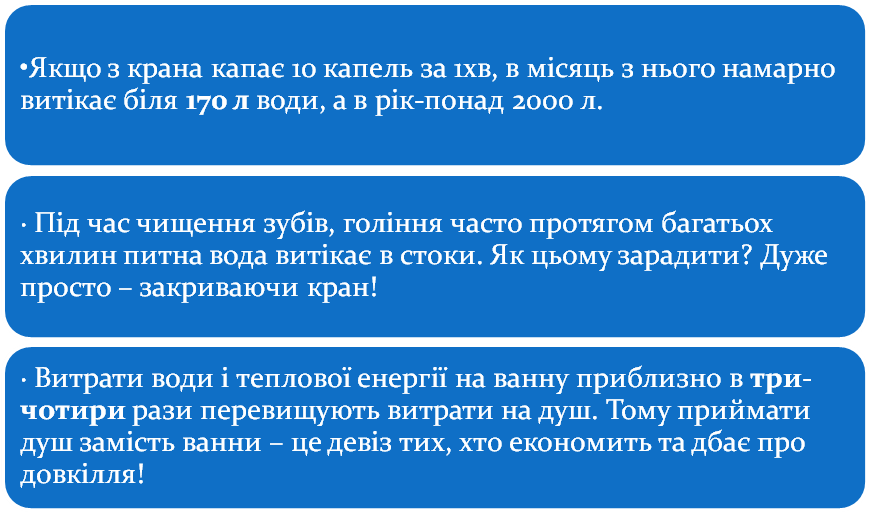 25
Зменшити обсяги використання можна!
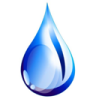 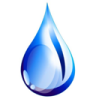 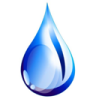 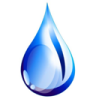 26
22 БЕРЕЗНЯ – ВСЕСВІТНІЙ ДЕНЬ ВОДИ
Цілі проведення Всесвітнього дня водних ресурсів:
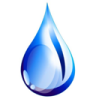 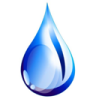 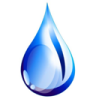 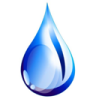 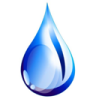 27
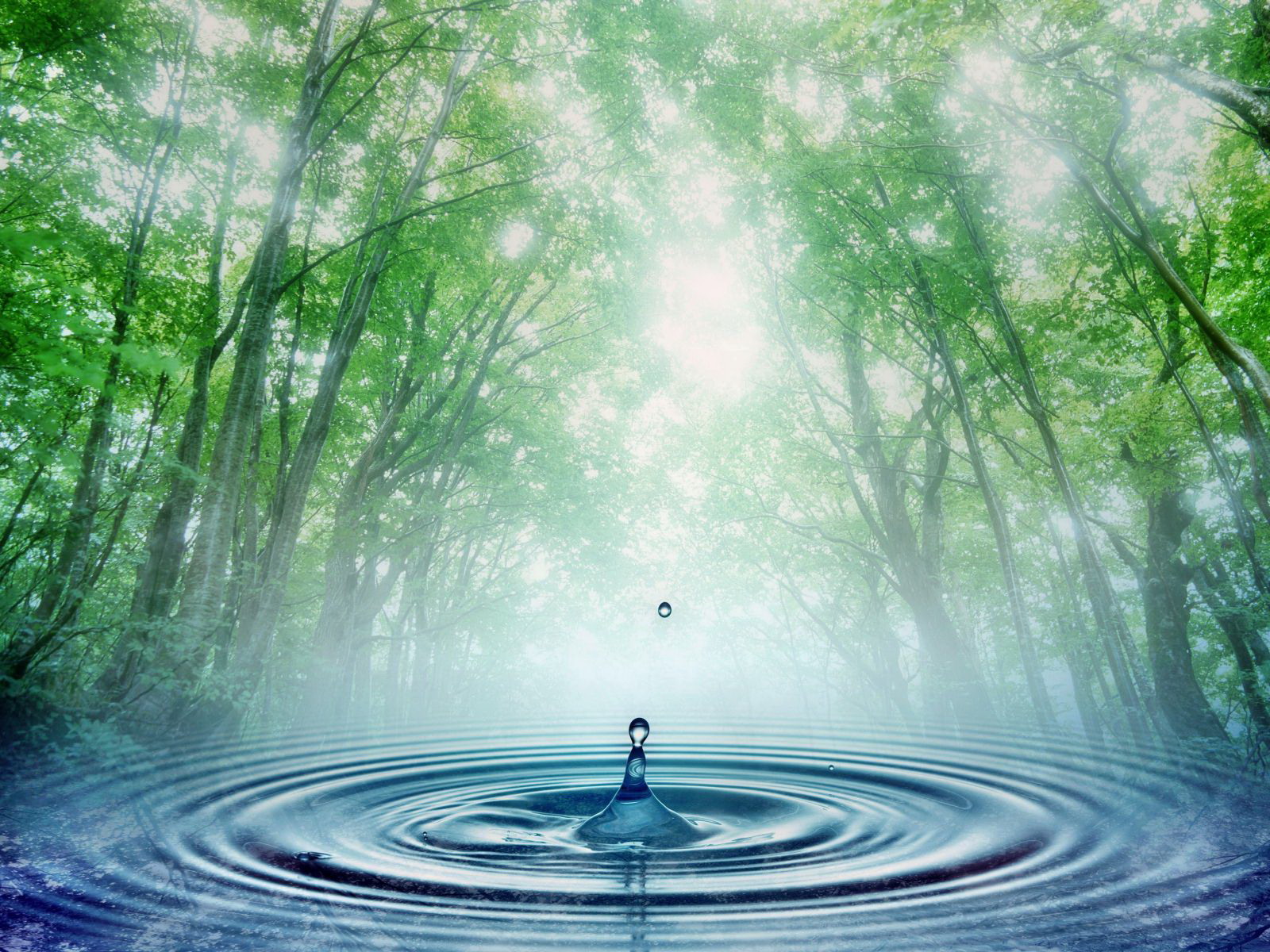 Почни економити воду 
– врятуй життя майбутніх поколінь!
28
Джерела інформації
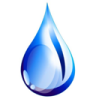 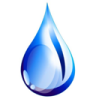 http://library.if.ua/book/4/524.html
http://conferences.neasmo.org.ua/node/811
http://www.time.org.ua/2011/04/blog-post_18.html
https://sites.google.com/site/yaknehvoriti/home/ak-vplivae-zabrudnene-povitra-na-zdorov-a-ludini
http://cd.greenpack.in.ua/vplyv-antropogennyh-chynnykiv-zabrudnennya-dovkillya-na-zdorovya-naselennya-ukrany/
http://www.arista.com.ua/inform/1355/1739/
http://zet.in.ua/markets/prirodnye-resursy/statistika-zapasov-i-potrebleniya-vody-v-mire/
https://www.youtube.com/watch?v=XVioSBErS4s
https://www.youtube.com/watch?v=BCHhwxvQqxg
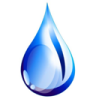 29
Підготували учні 10-Б класу:
 
Алєксєєнко В., 
Жуковська Т.,

Осідак А., 
Поліщук М.,

Ленський Н.,
 Суярко О.
30